Формирование у учащихся представления о древних городах Золотого кольца.
познакомить детей с интересными городами нашей Родины и некоторыми её достопримечательностями;
способствовать воспитанию интереса к истории Родины;
способствовать развитию познавательной и творческой активности учащихся, развитию речи, памяти, мышлению, воображению, умению слушать.
Кто основал Москву?
Юрий Долгорукий
Что извещает о присутствии в Кремле Президента?
Флаг
Как называют самый большой колокол в Кремле?
Царь - колокол
Из чего была сделана модель Царь-пушки?
Из воска
Как называется главная площадь страны?
Красная
Спасская
Как называется главная башня Кремля?
Какой  в Москве был построен храм по приказу Ивана Грозного в честь победы над татарами?
Покровский собор
Какое имя дали этому храму москвичи?
Храм Василия Блаженного
Карта-схема.
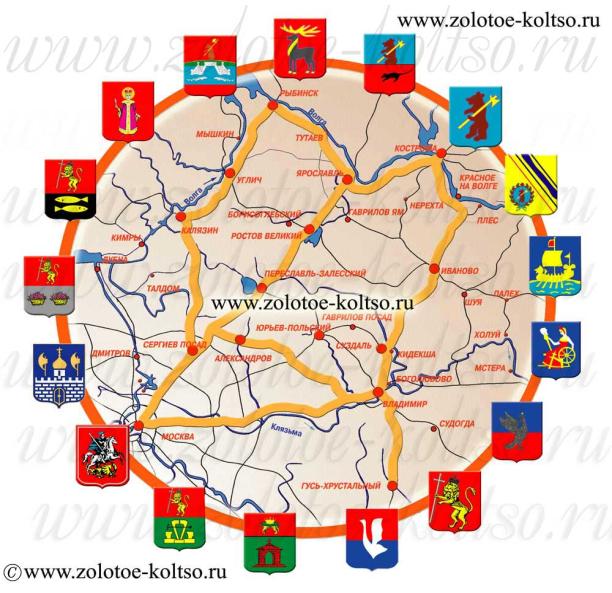 Карта-схема.
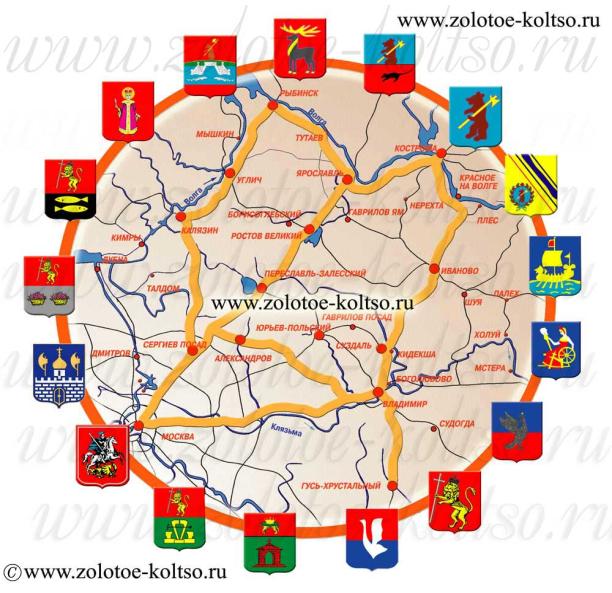 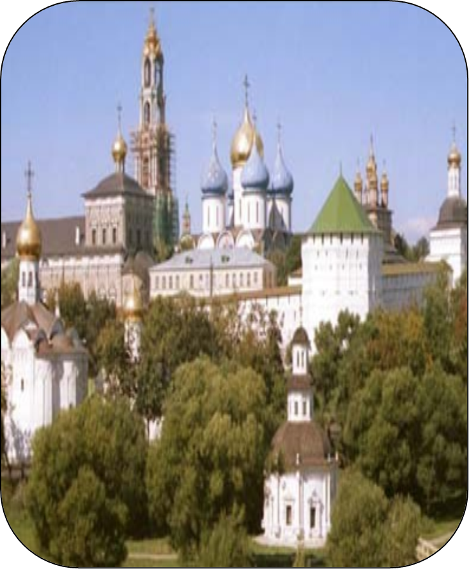 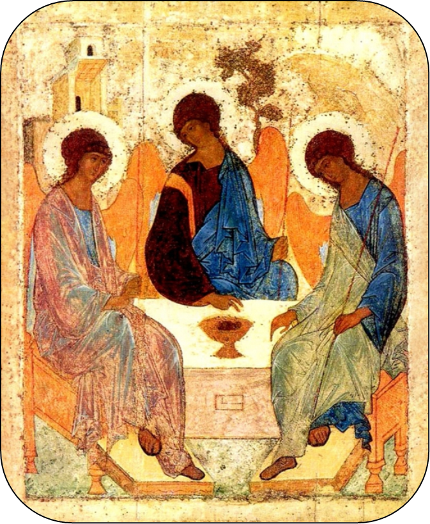 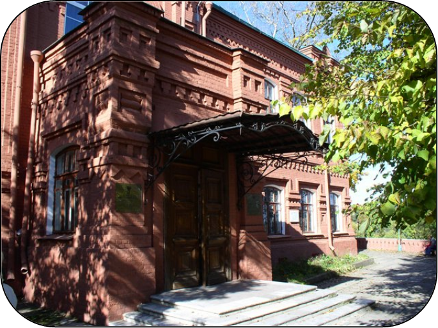 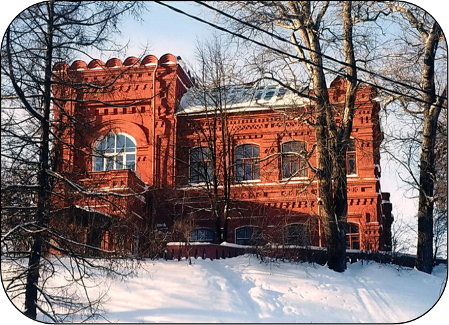 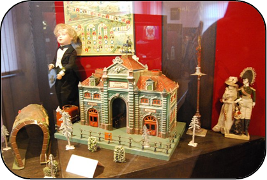 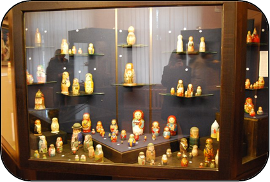 Карта-схема.
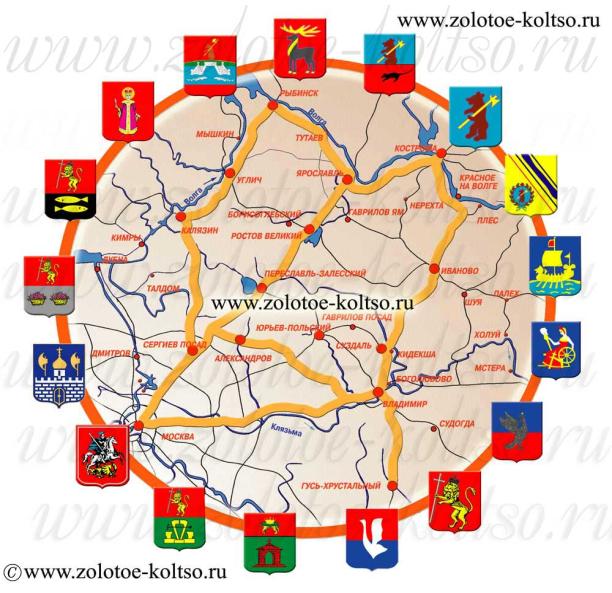 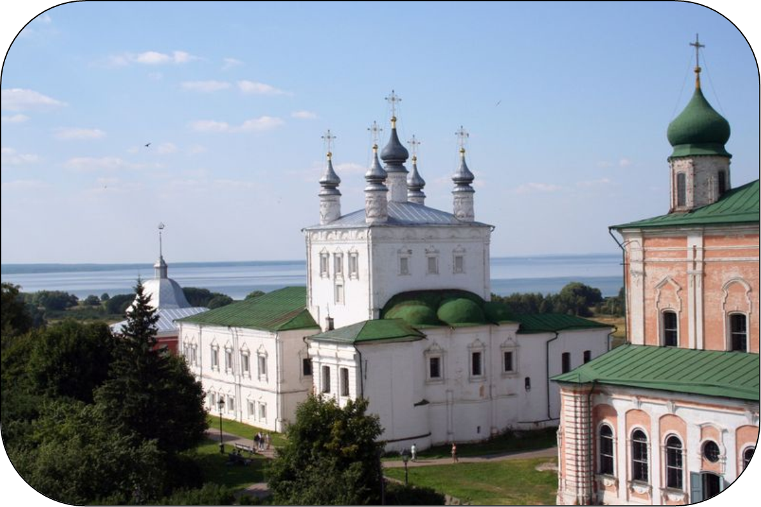 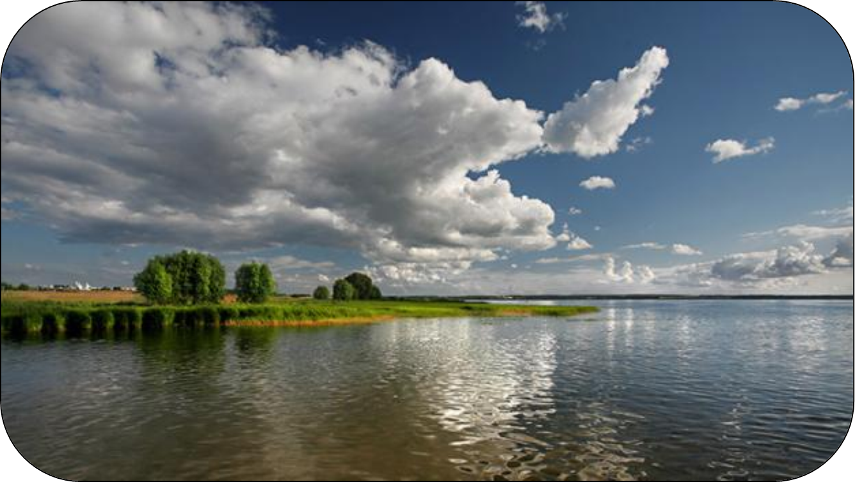 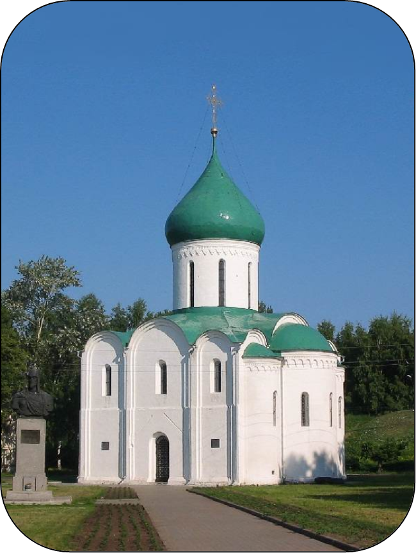 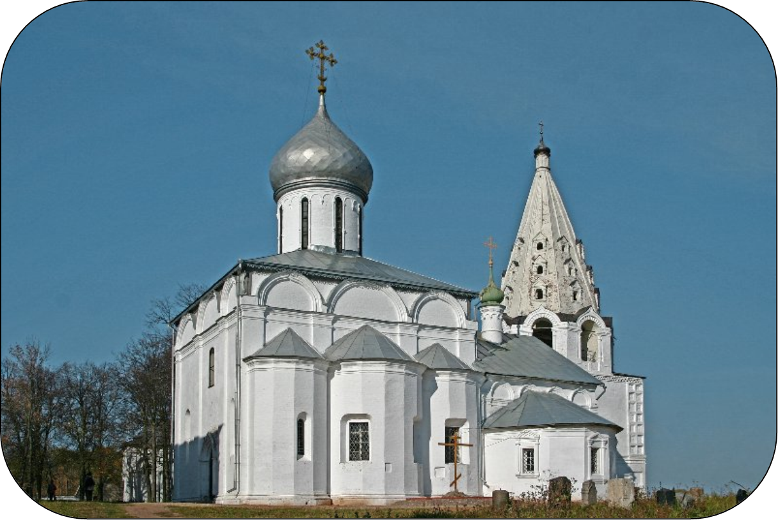 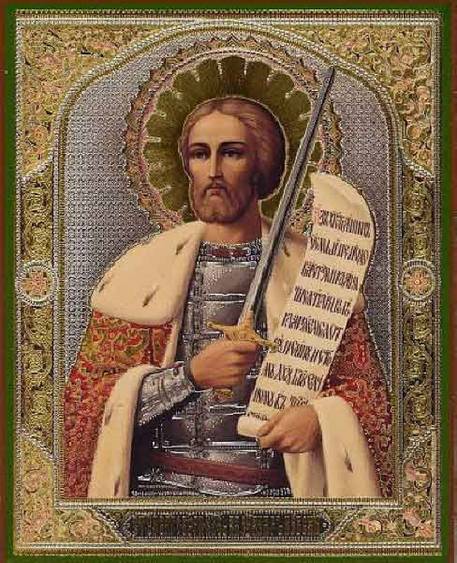 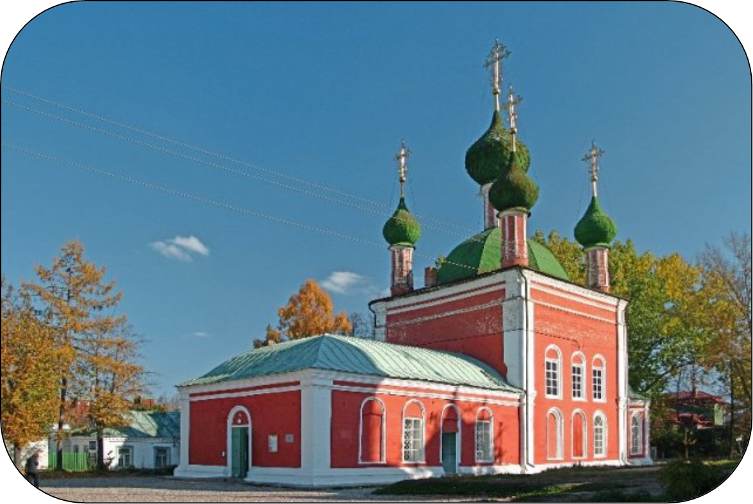 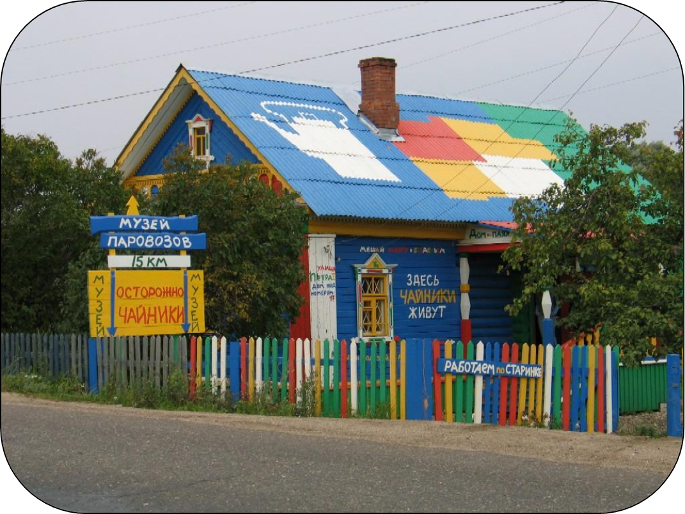 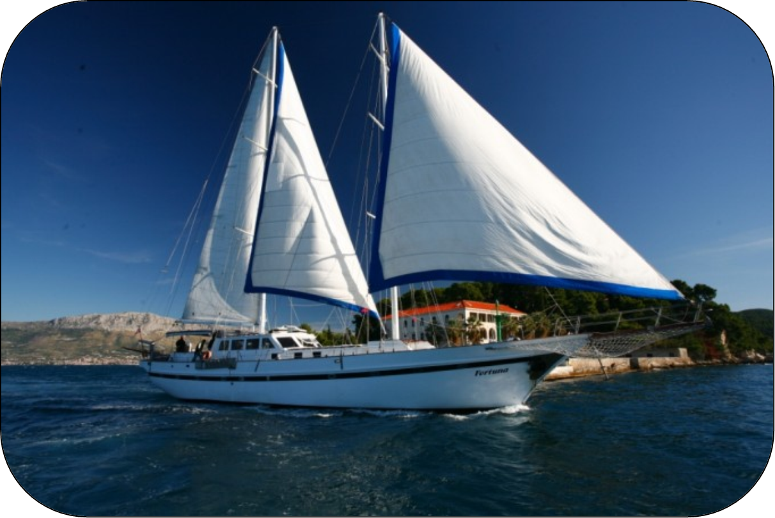 Карта-схема.
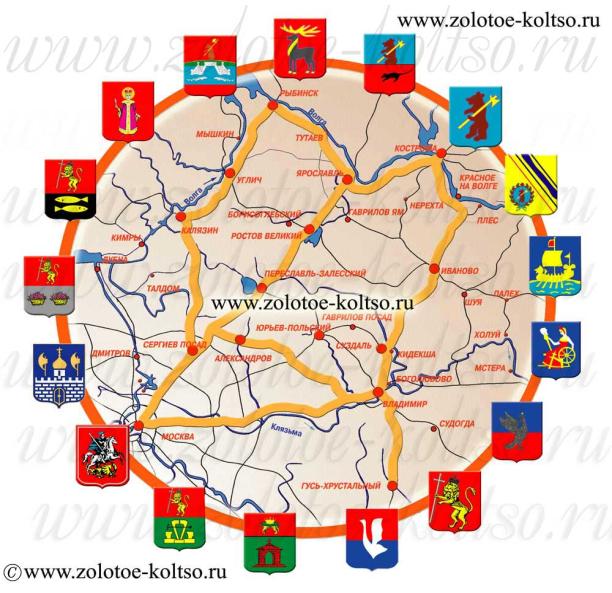 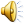 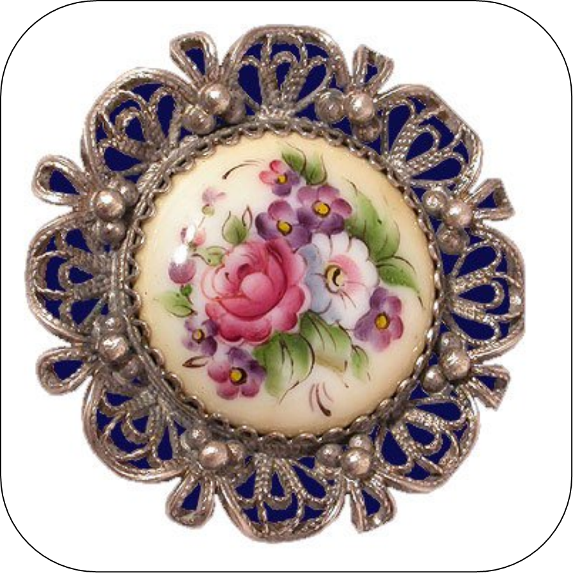 Карта-схема.
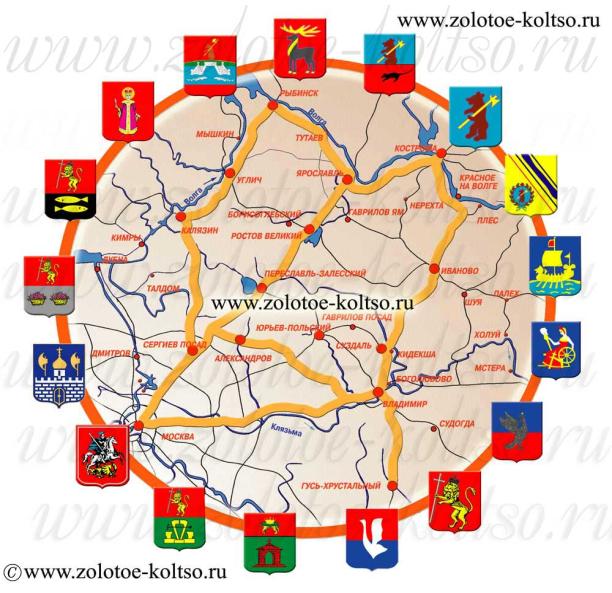 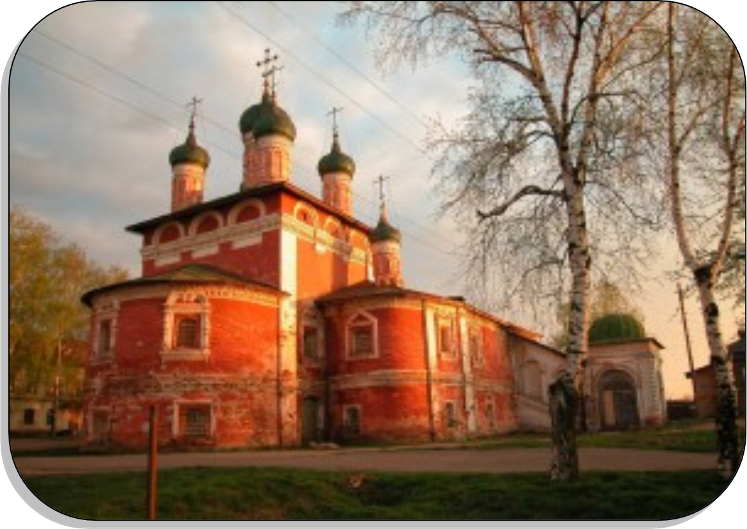 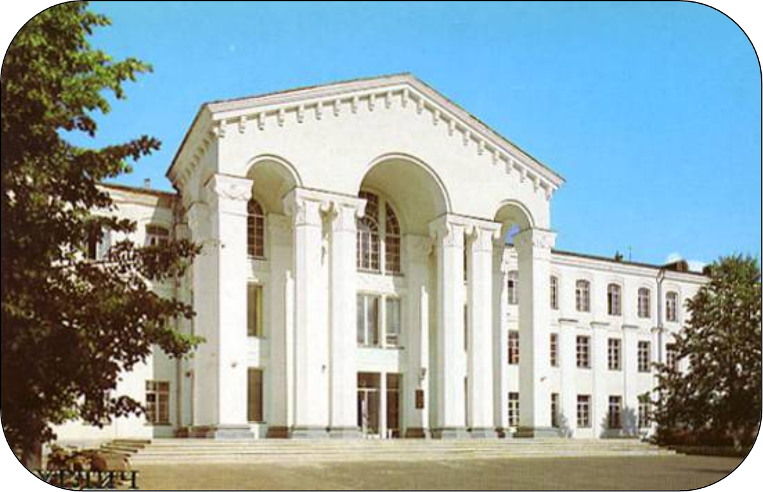 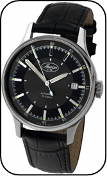 Карта-схема.
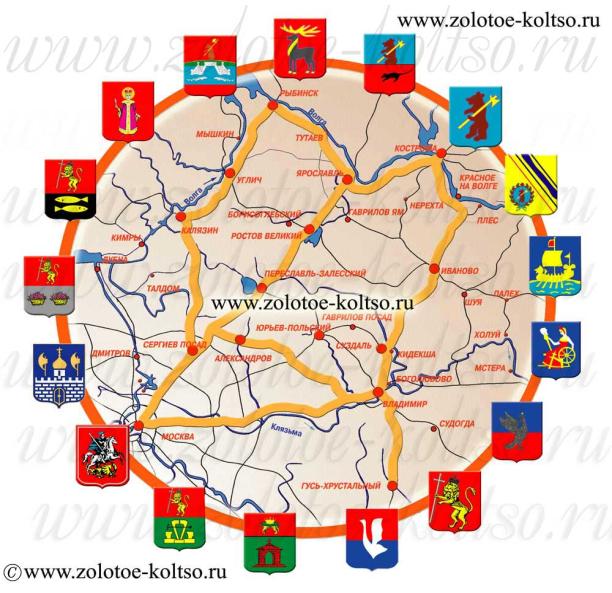 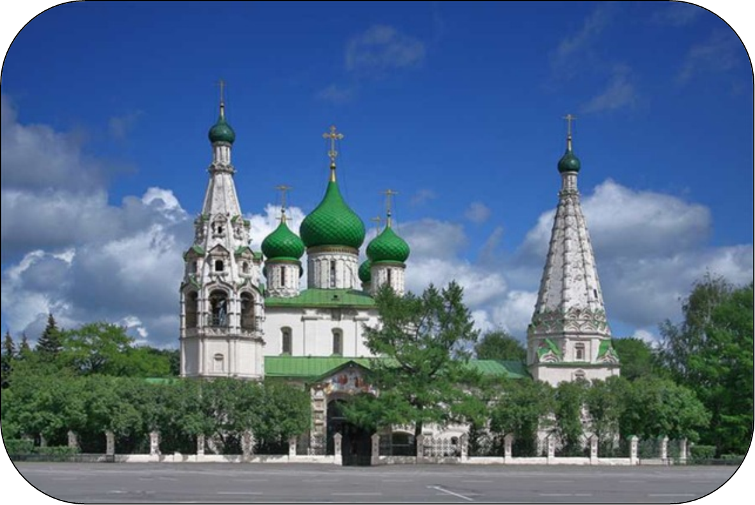 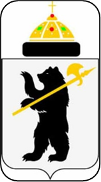 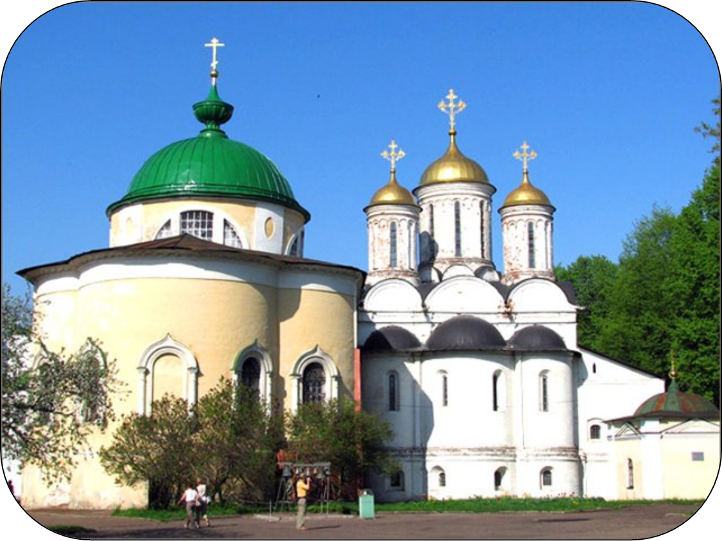 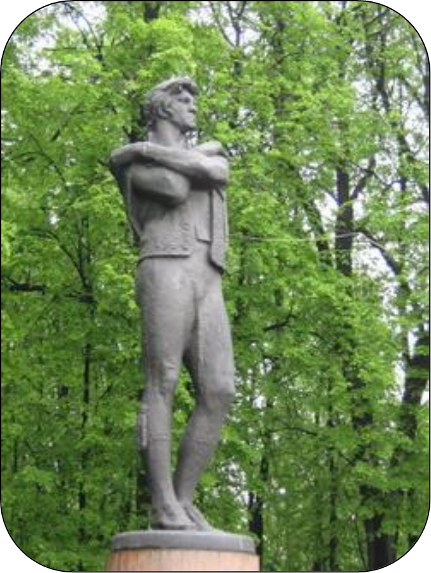 Карта-схема.
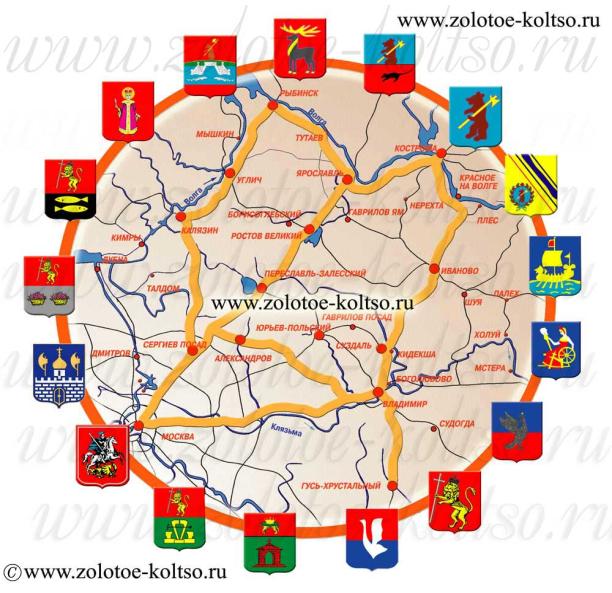 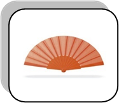 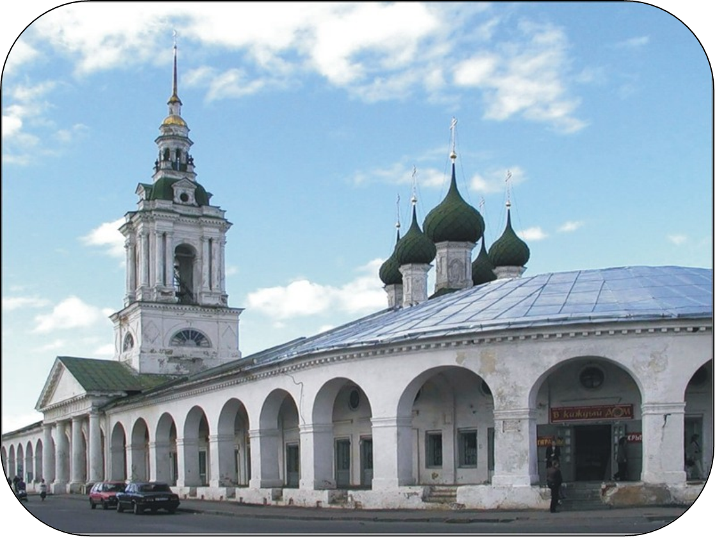 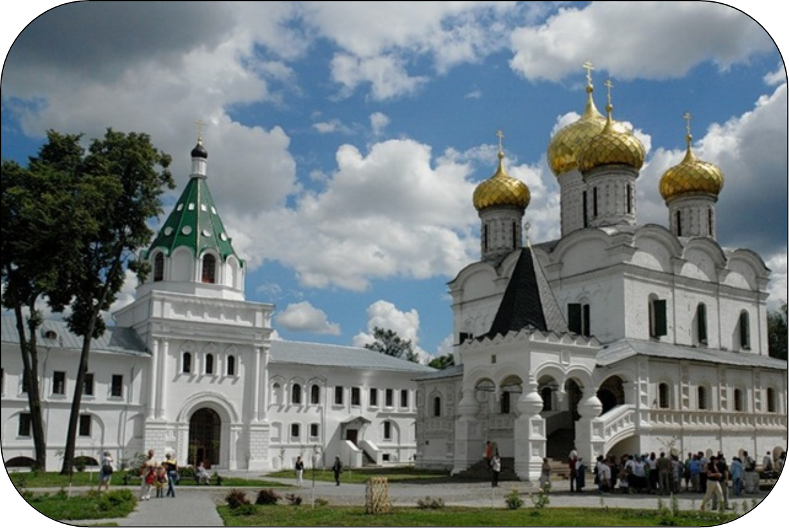 Карта-схема.
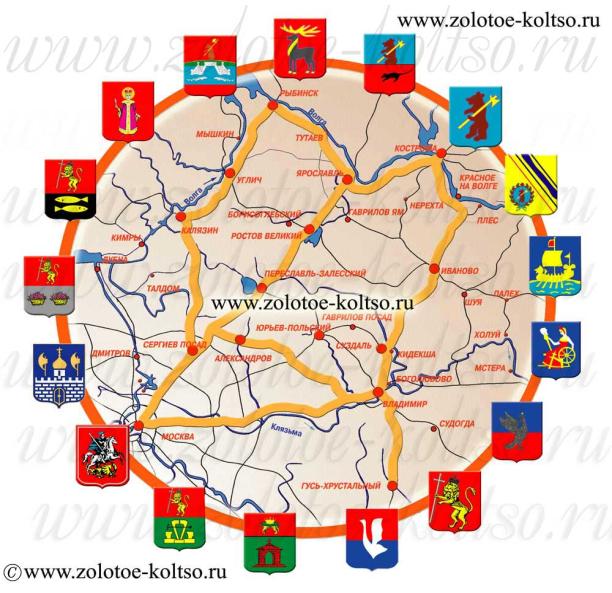 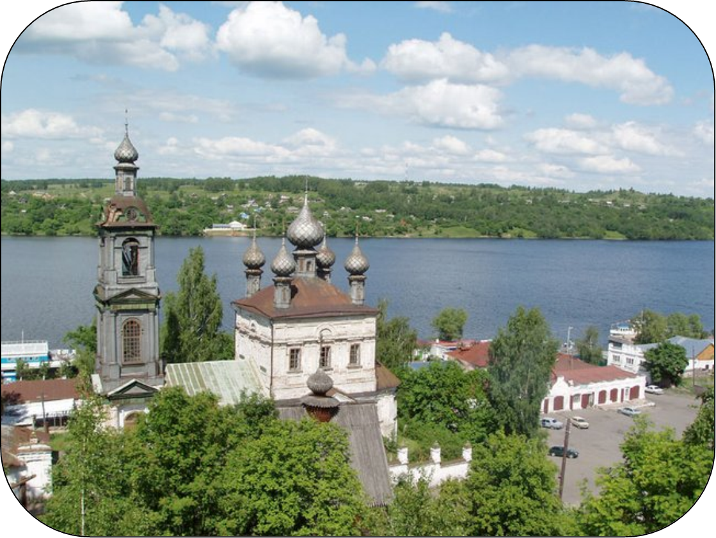 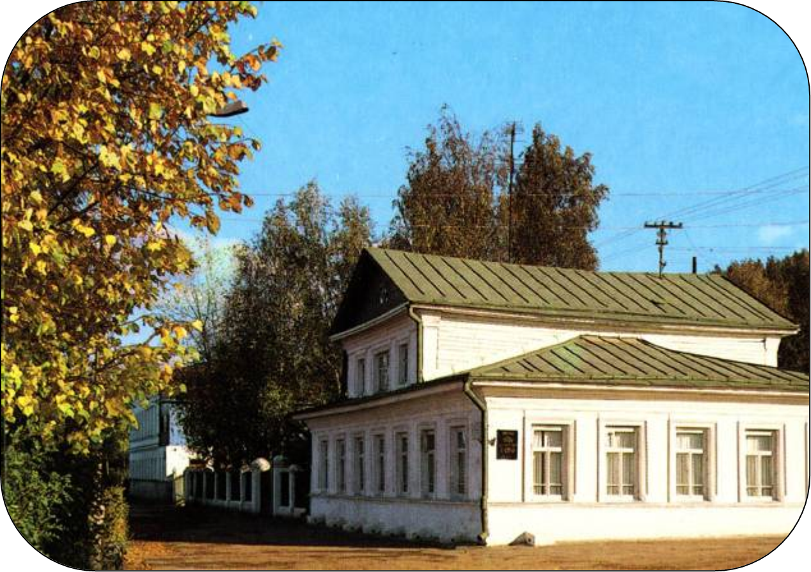 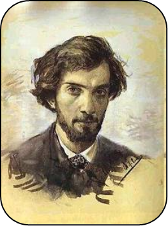 Карта-схема.
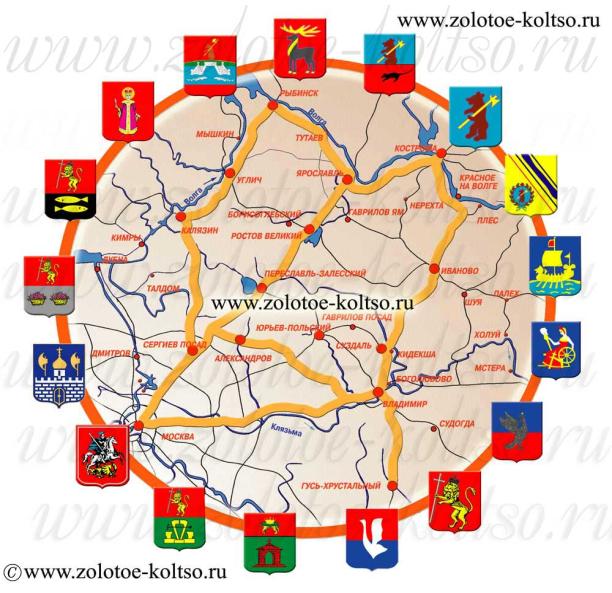 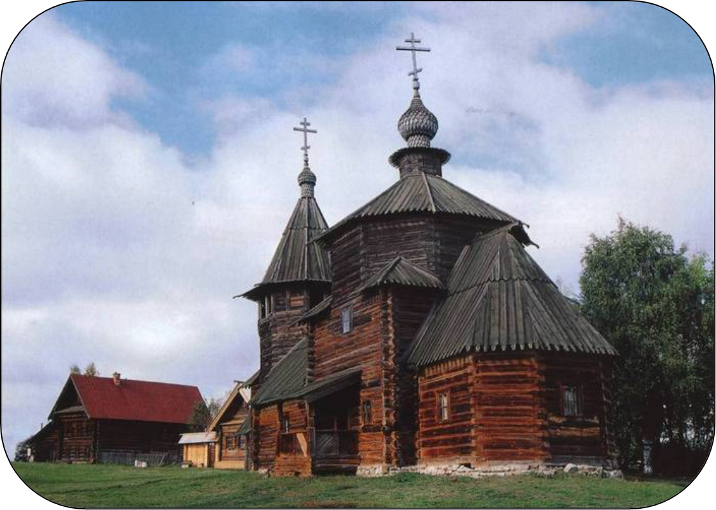 Карта-схема.
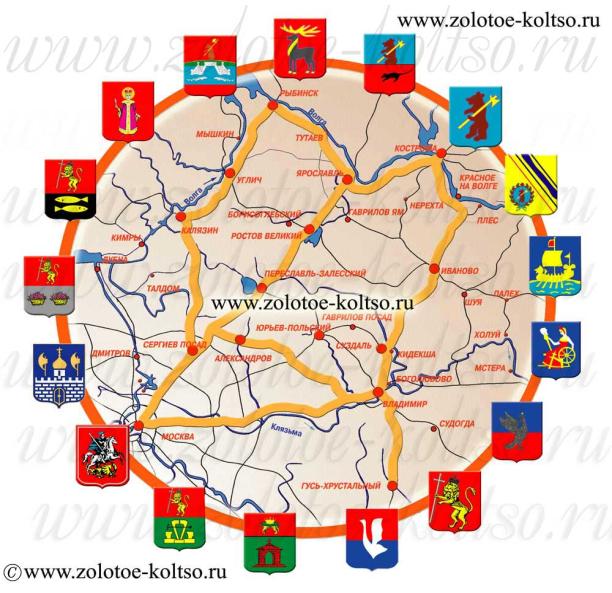 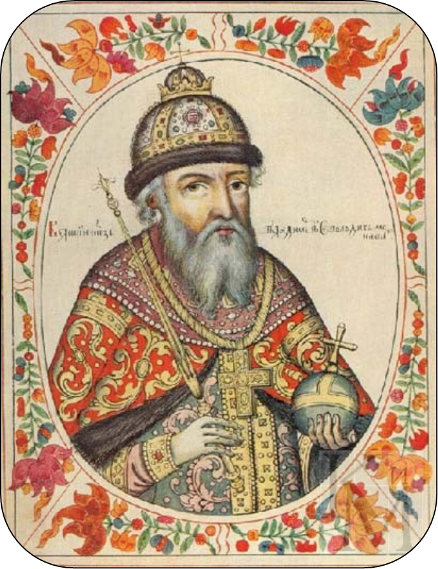 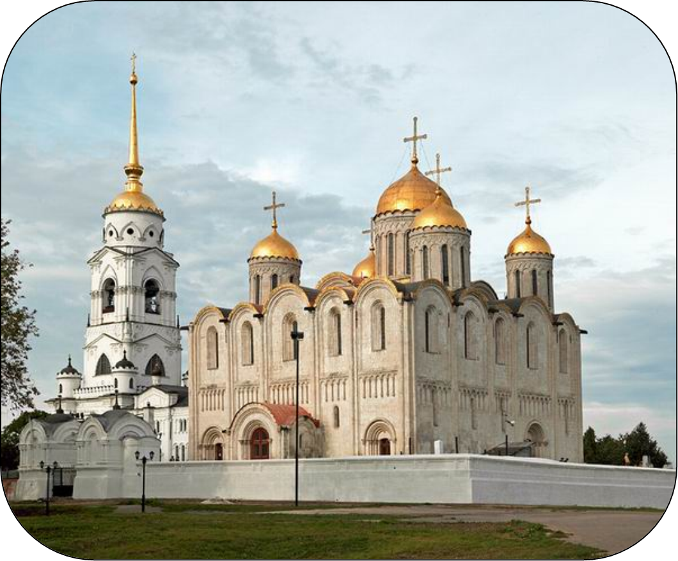 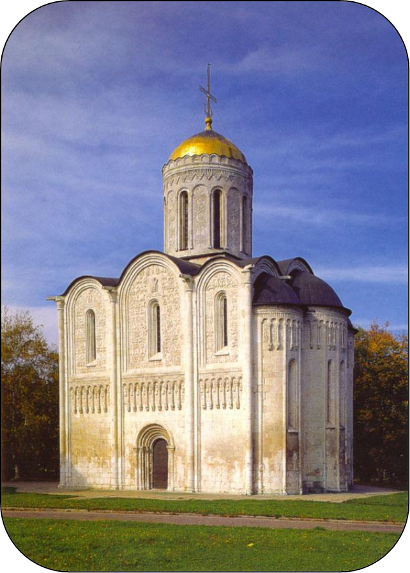 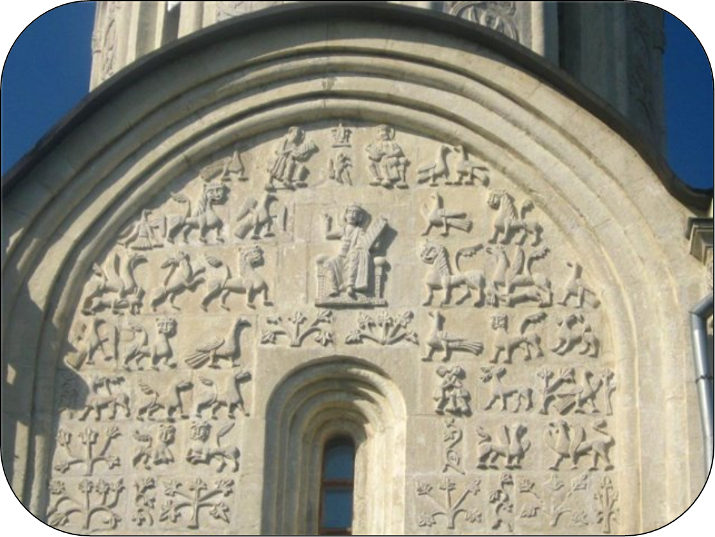 Карта-схема.
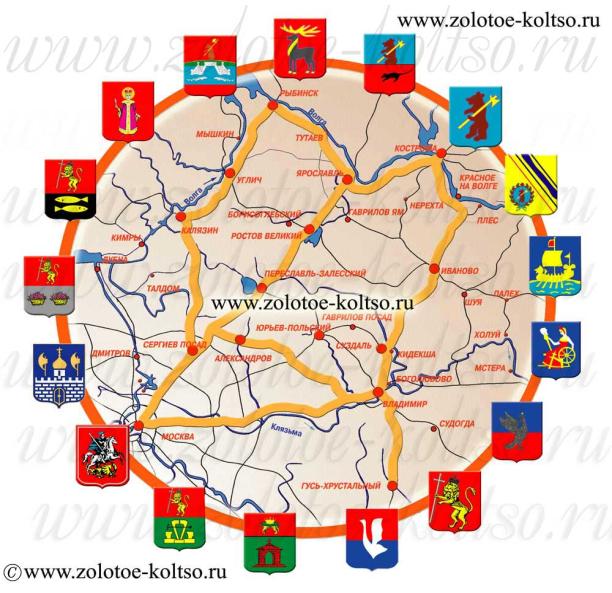 Отличное
Хорошее
Плохое
Страница 88 – 99
Задание на странице 98